Приложение к конспекту ННОД по ПДД во второй младшей группе «Приключения Торопышки»
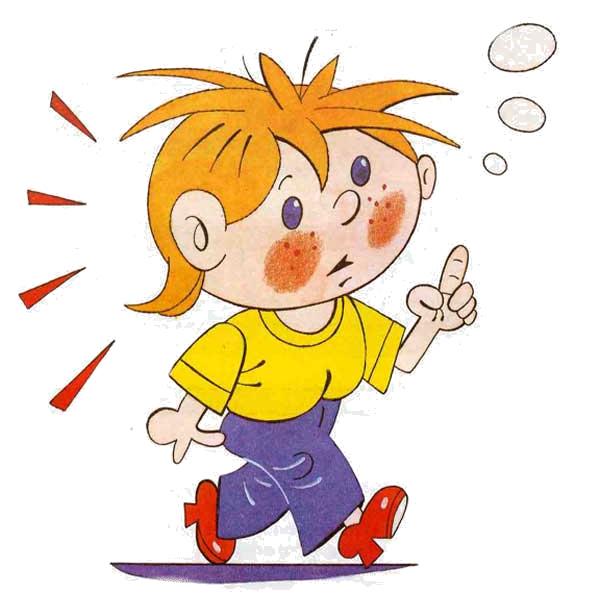 Автор:Аносова С.В
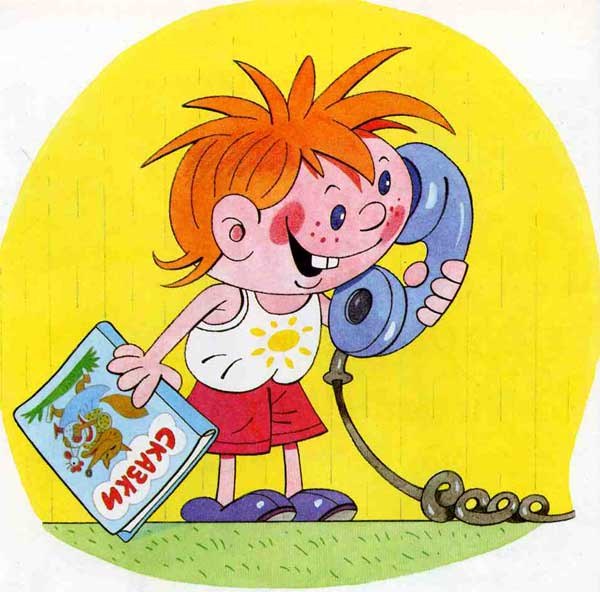 Перед вами - Торопыжка, сорванец и шалунишка!Он весёлый, озорной, непоседливый, смешной.Всем хорош, но вот беда - он торопится всегда!Сидел дома Торопыжка и смотрел картинки в книжке.
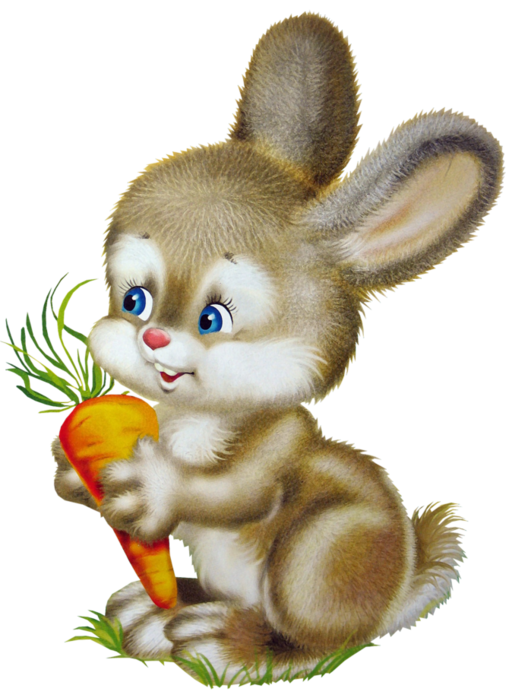 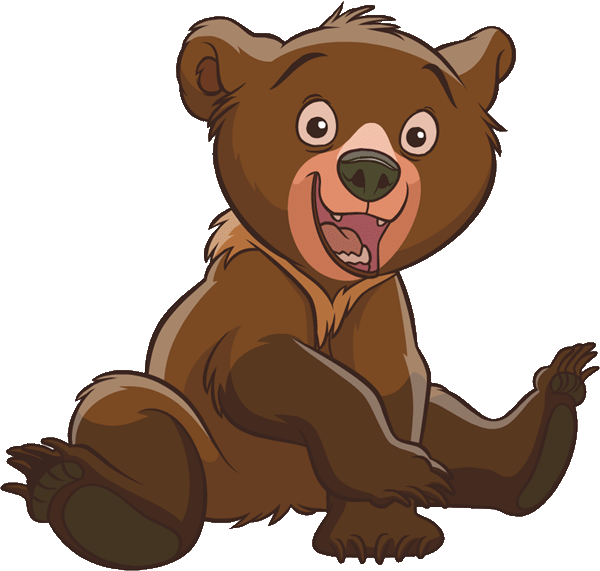 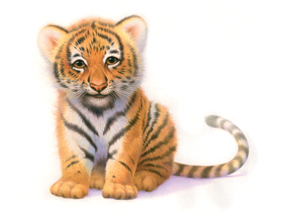 Легковой автомобиль
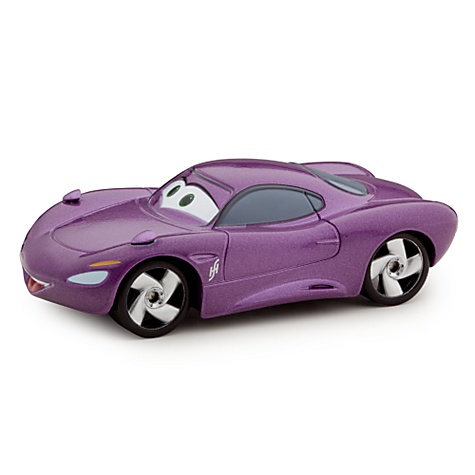 Автобус
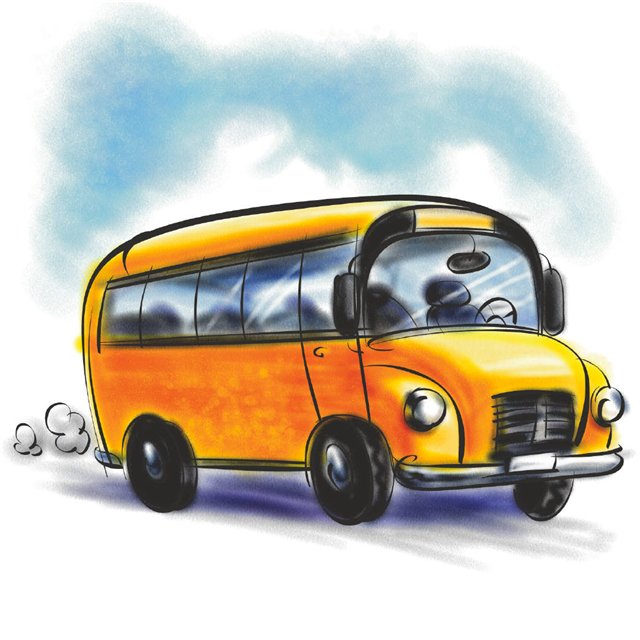 Сказочный город
Светофор
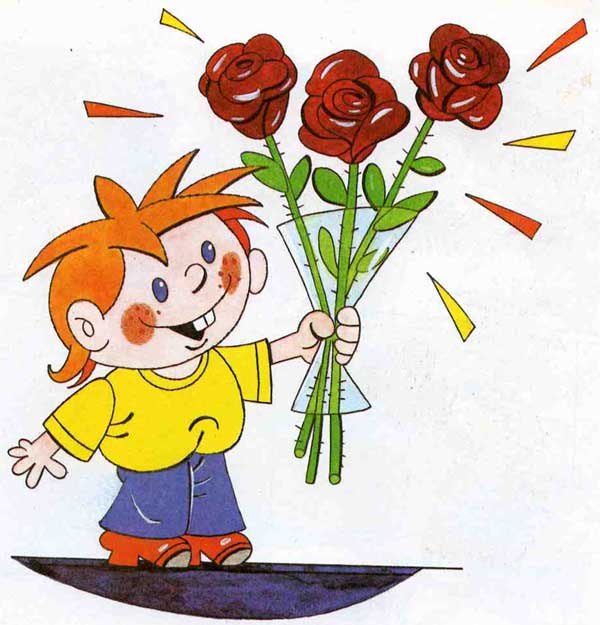